名古屋大学　大学院 創薬科学研究科   主催
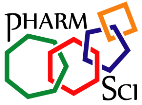 第36回 創薬キャリアパスセミナー
日時： 2019年11月1日（金曜日） 17:00～18:30　
場所：創薬科学研究館2階講義室
対象：大学院博士・修士学生・学部生（参加費無料・学部不問）
企業での研究・企業での働き方について
17:00-18:30　
イーピーエス株式会社
①開発事業本部　臨床開発事業部　開発8部　
　坪井　愛実　様　2019入社
　（創薬科学研究科OG　2018年度卒業生)
 
②管理本部　人財戦略室　
　勝又　由実　様
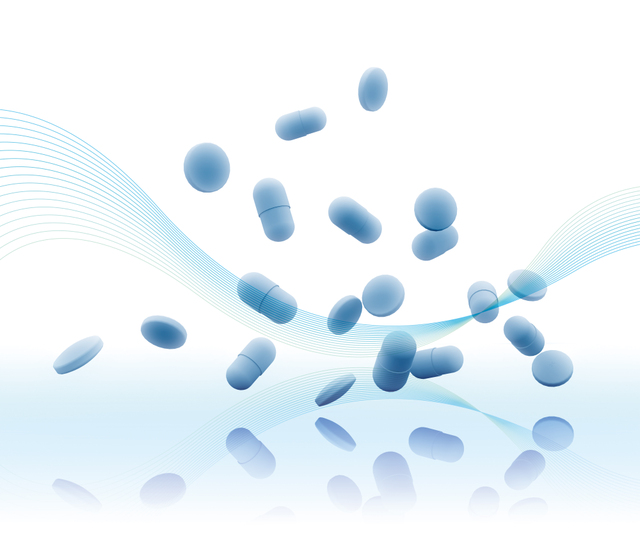 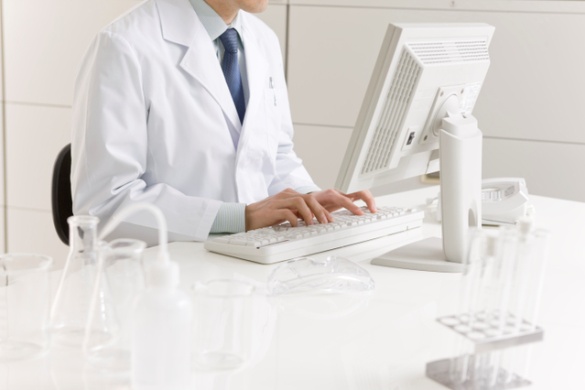 企業での研究・仕事とはどんなものなのか？
どんな楽しさがあるのか？

様々なジャンルの企業の方々をお招きして
企業研究についての経験について
近い距離でお話をお聞きしながら
キャリアパスについて考えることができる
貴重なチャンスです。
みなさん奮ってご参加ください
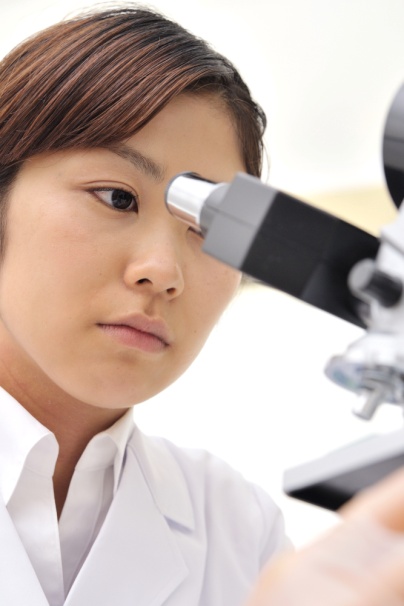 担当： 創薬科学研究科 加藤竜司 （kato-r@ps.nagoya-u.ac.jp)
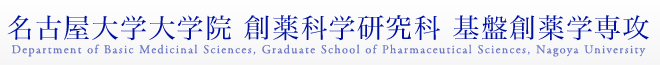